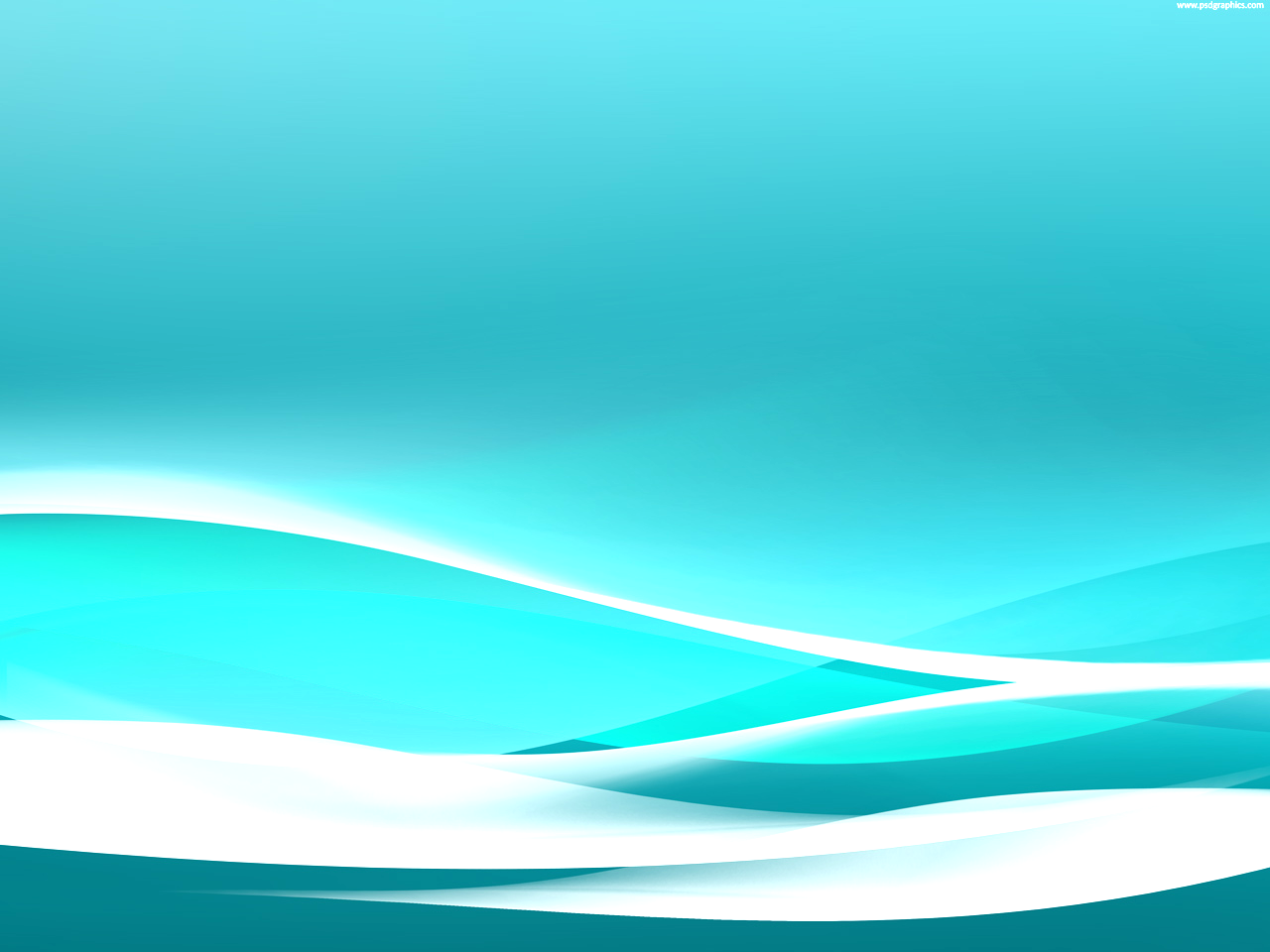 The Challenges and Possibilities of Investigating English Language Teaching from an Intercultural Perspective
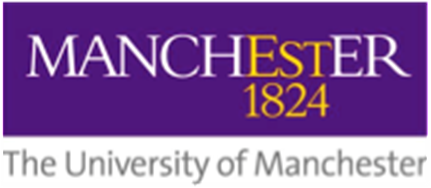 Sutraphorn (Khwan) Tantiniranat The Manchester Institute of EducationThe University of Manchester
PhD topic: 
TESOL Purposes and Paradigms in an Intercultural Age: Practitioner Perspectives from a Thai University
TESOL
ICC
TESOL
with
ICC
Thailand in ASEAN
The interdisciplinary-ness of my study
Thailand within ASEAN
Economic Community
Critical stance of TESOL 
(e.g. Widdowson, 1994; Pennycook, 1999, Holliday 1999, 2005; Kumaravadivelu, 2008; Alptekin, 2002; Jenkins, 2007)
Cultural globalization 
and implications on 
English language education 
(Kumaravadivelu, 2008, Kachru, 1996)
Appropriate Methodology 
(Holliday, 1994)
Intercultural Communication (Competence) 
(e.g. Byram, 1997; Gudykunst and Mody, 2002; Deardorff, 2009 )
Intercultural Communication through English 
(e.g. Fay et al., 2010; Sifakis, 2004;
Alptekin, 2002 )
TESOL
Possibilities
Challenges
Enriching areas of study
Communicating your ideas
Making research more interesting and compelling
Dealing with expectations from your sponsors
Having a broad understanding of the two fields
Balancing between the breadth and depth of knowledge
Drawing theories from more than one discipline
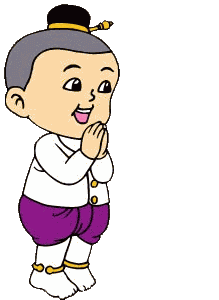 ขอบคุณค่ะ Thank you for your attention.